Communication and Language: Holidays - Applying Learning
Writing for a purpose:How to write a postcard
Alison
‹#›
Equipment for this lesson
In this lesson you will need:
Pencil or pen
Paper
Scissors (parent / carer supervision is necessary)
Photos or pictures of holidays
Glue
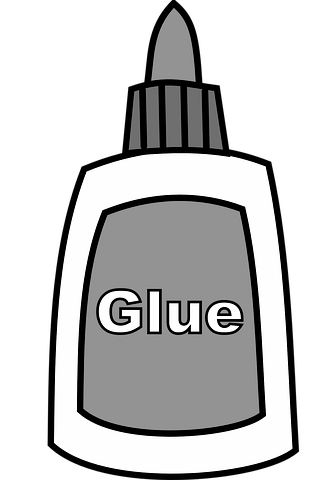 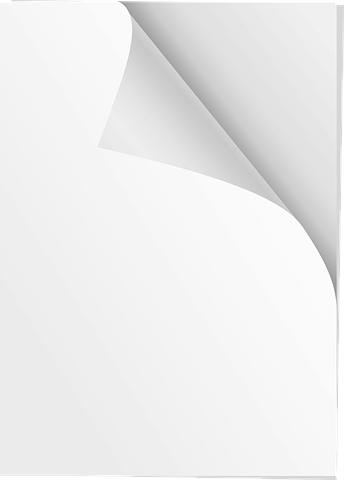 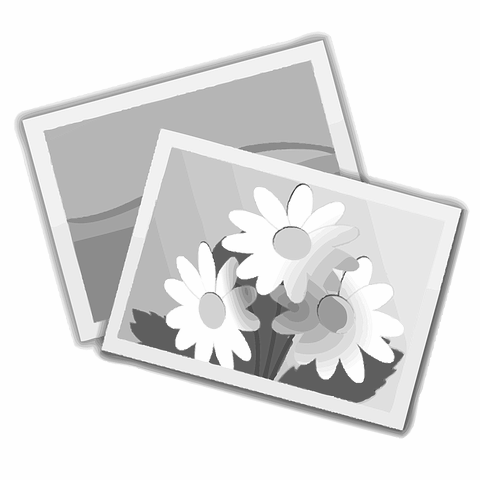 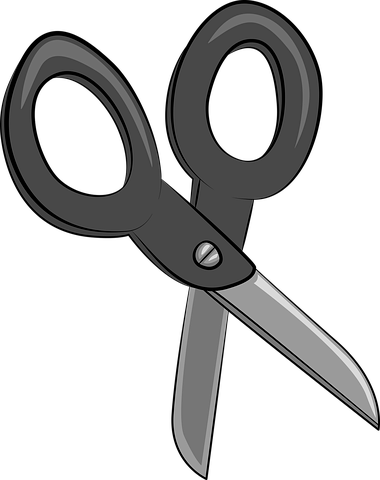 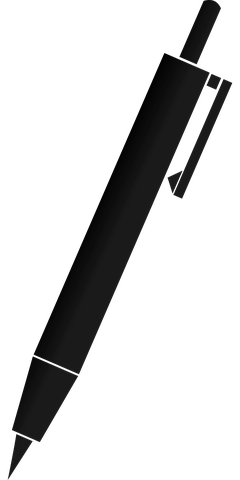 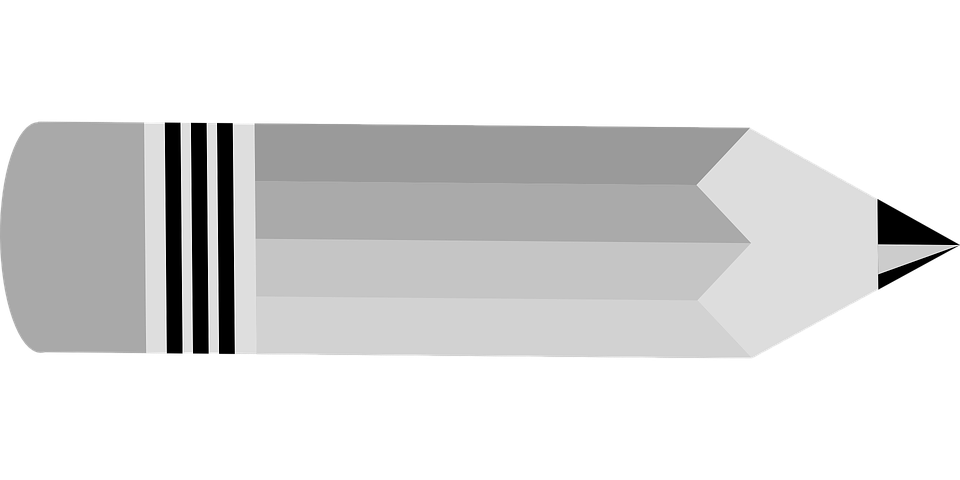 Images from Pixabay, FreeSVG
‹#›
[Speaker Notes: You will need your sketchbook, a pencil, some clay, either natural earthen clay or air drying clay, clay tools and a smooth  surface to work on. Cover the surface with a slightly dampened material such as a tea towel or you can use a plastic place mat. As you may get a bit messy when working with clay it is best to wear an apron or an old t-shirt or shirt.]
What is a postcard?
If you have any postcards at home get these out to have a look at. Discuss what a postcard is used for:

Communication
Recording memories
Posting to family and friends
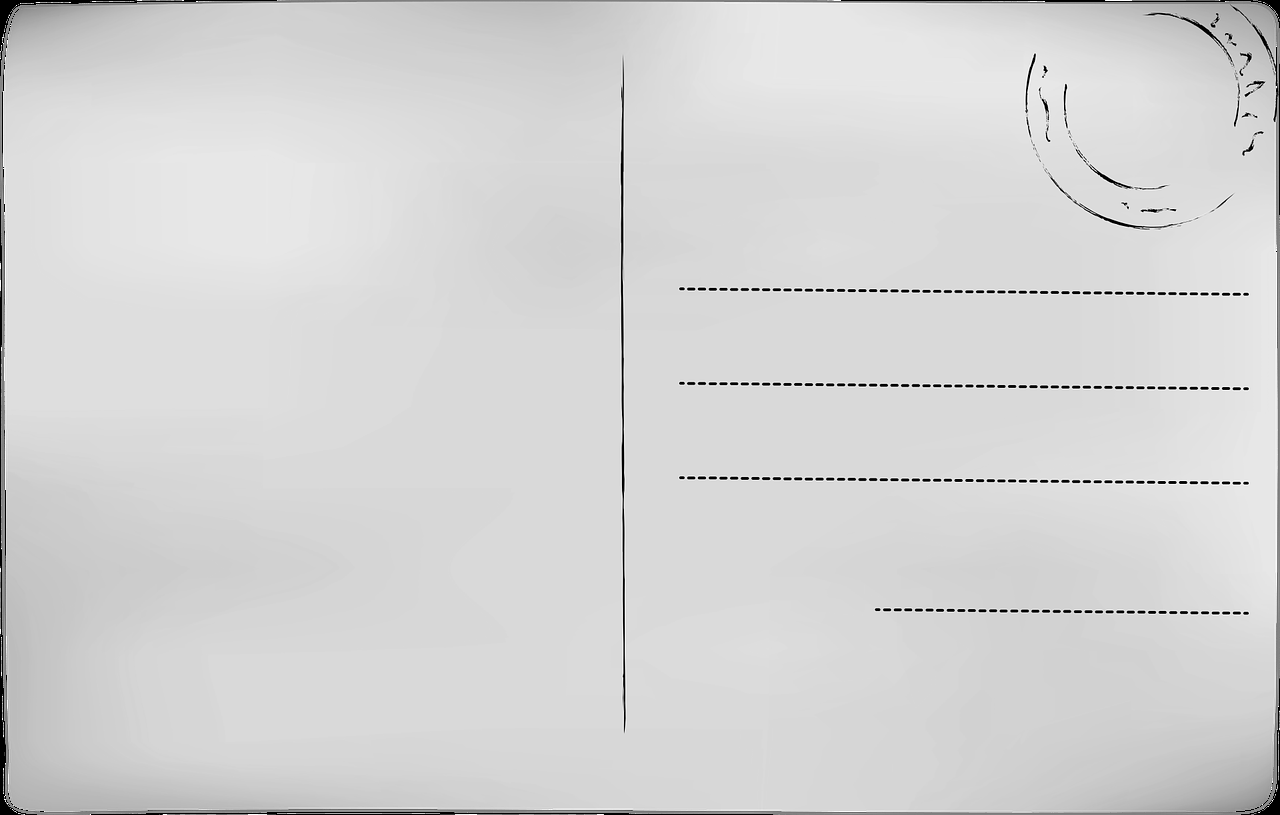 Image from Pixabay
‹#›
Using a writing frame
A writing frame can be used to support the learner to lay out their writing and remember what goes where. Talk through all of the stages with the learner. 
Use less support to develop independence.
Dear
Message
Name
Address
From
‹#›
Getting ideas
Look at photos of familiar holidays or days out. 
Talk about:
Where did you go?
Who did you go with?
What did you do?
What did you like best?
What was the weather like?

Use the answers to write your postcard message
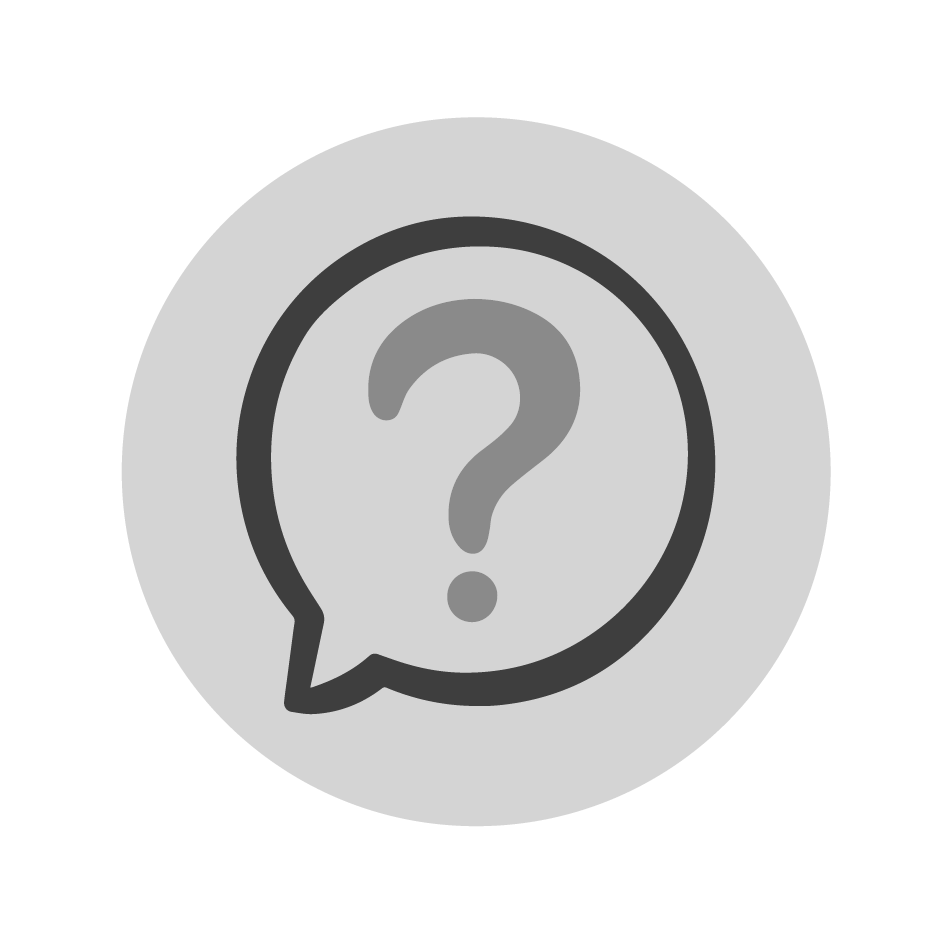 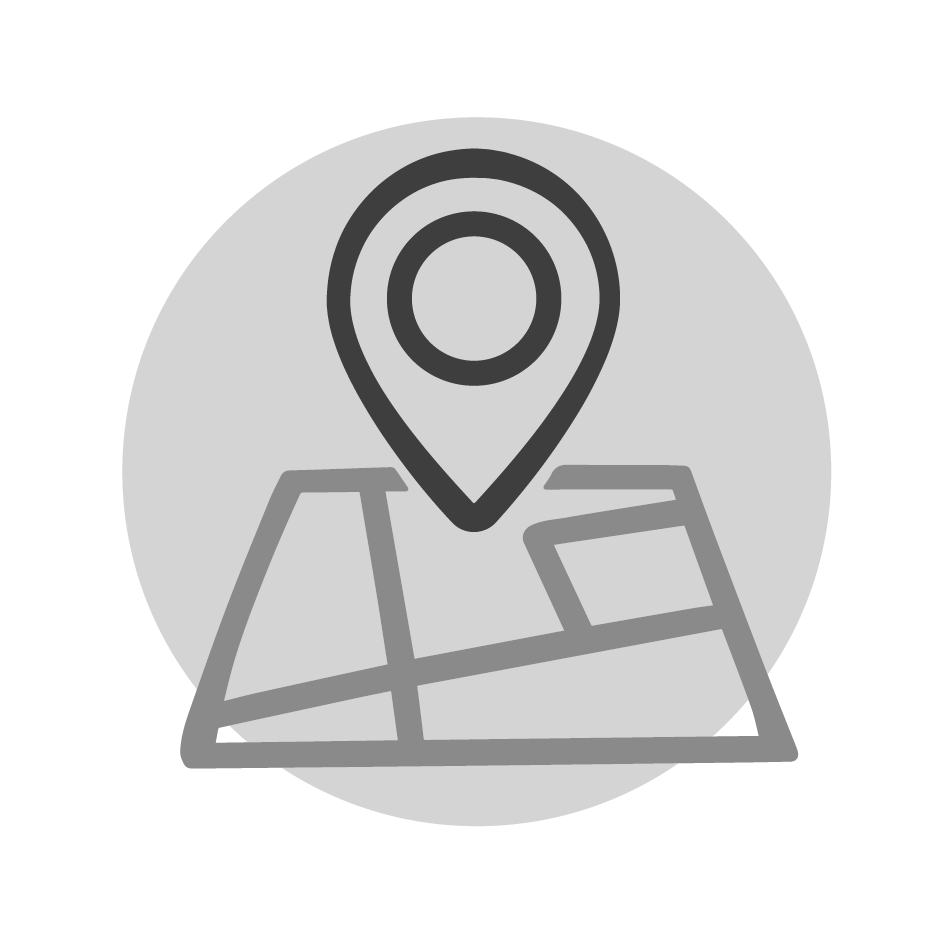 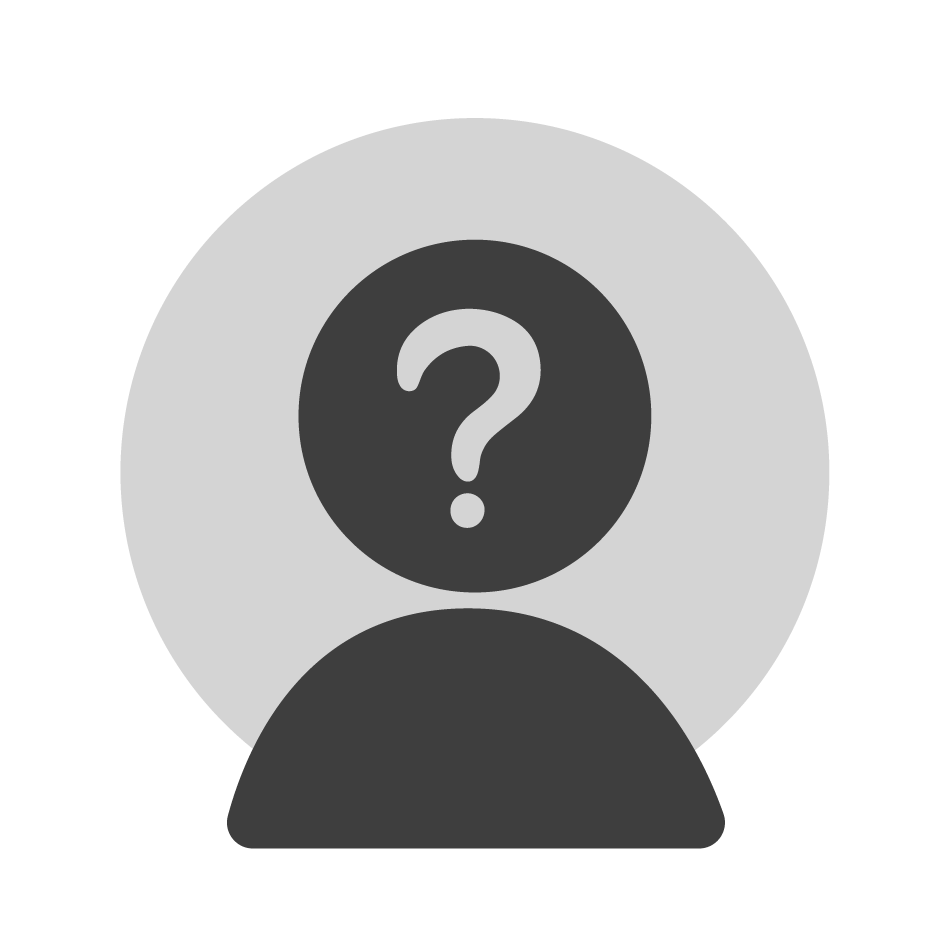 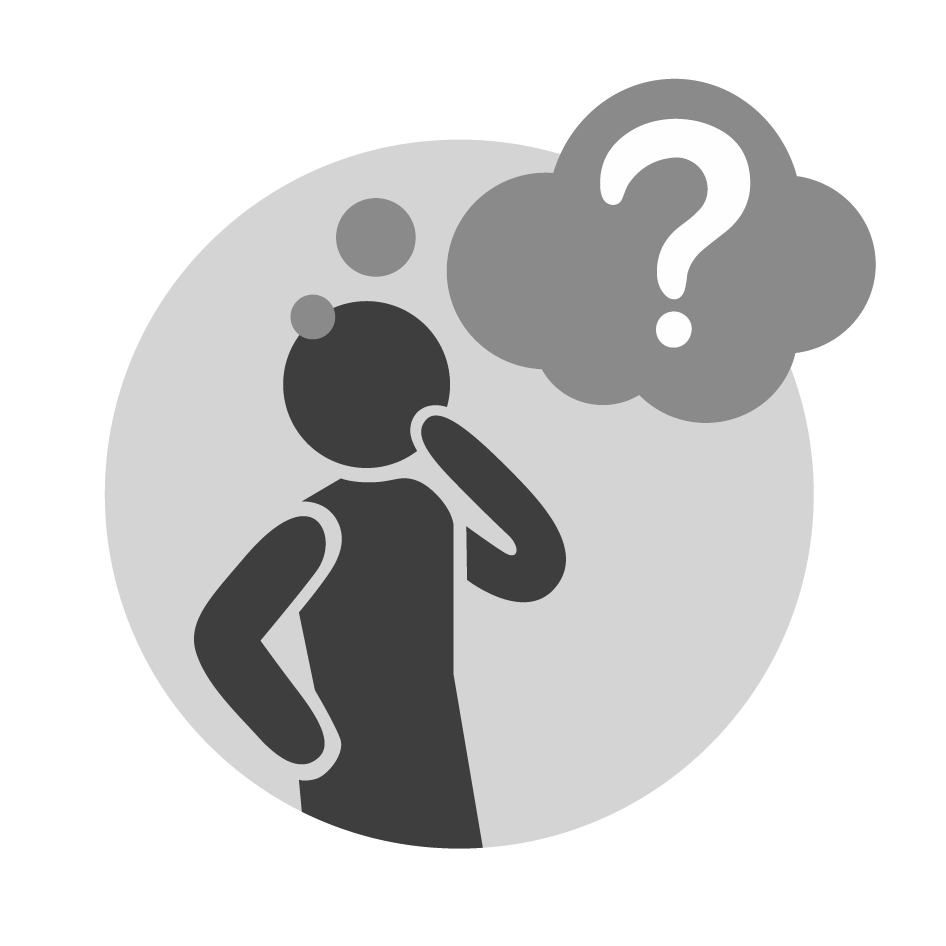 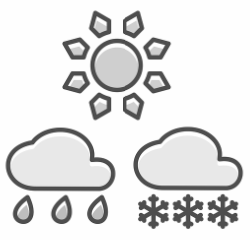 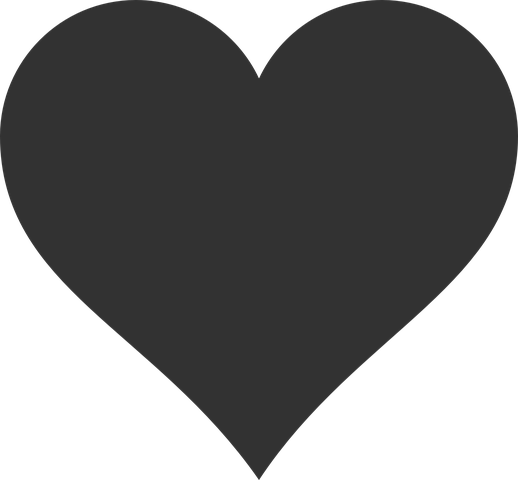 ‹#›
Using a template
Download and print out this template (or draw your own)
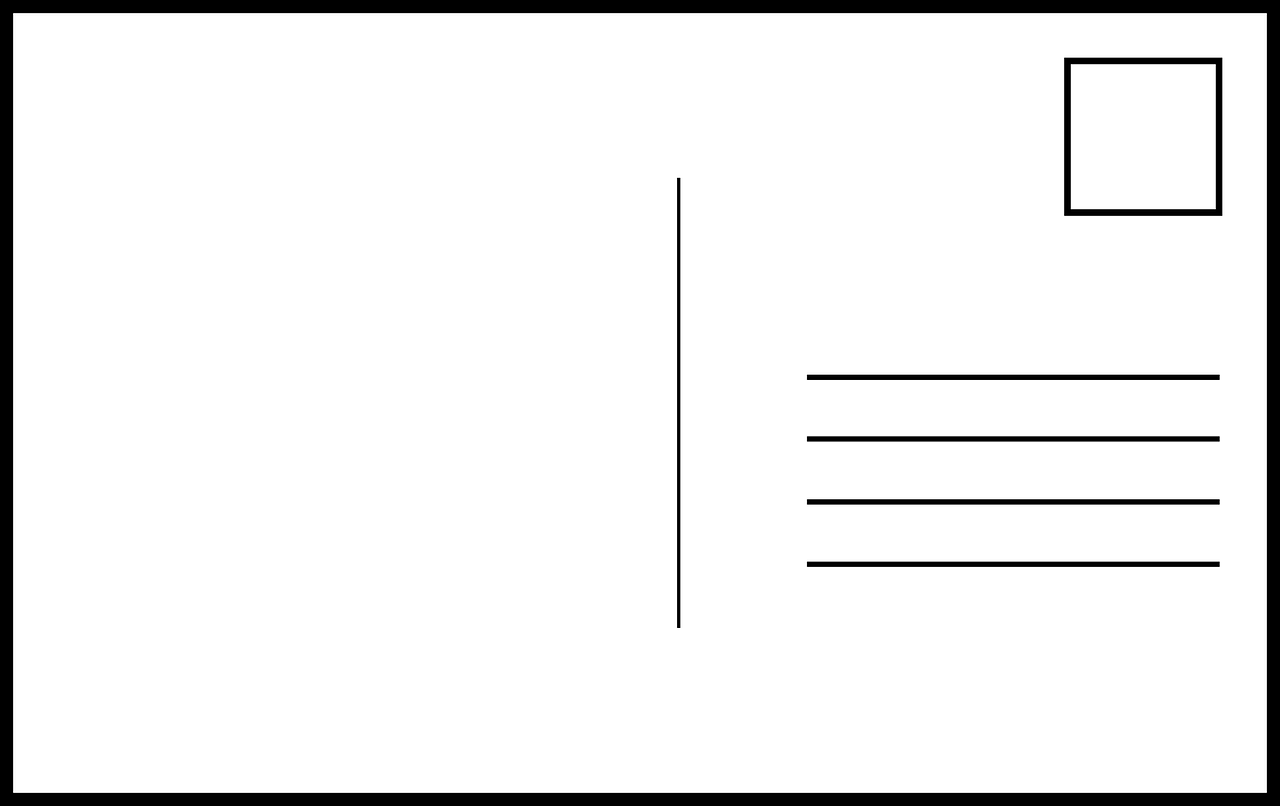 ‹#›
Now it’s time to complete the activity
Making a postcard
Draw or print the postcard writing frame onto card
Talk about what you will write on the postcard
Write your postcard
‹#›
Pictures on a postcard
Look at the pictures. What can you see?
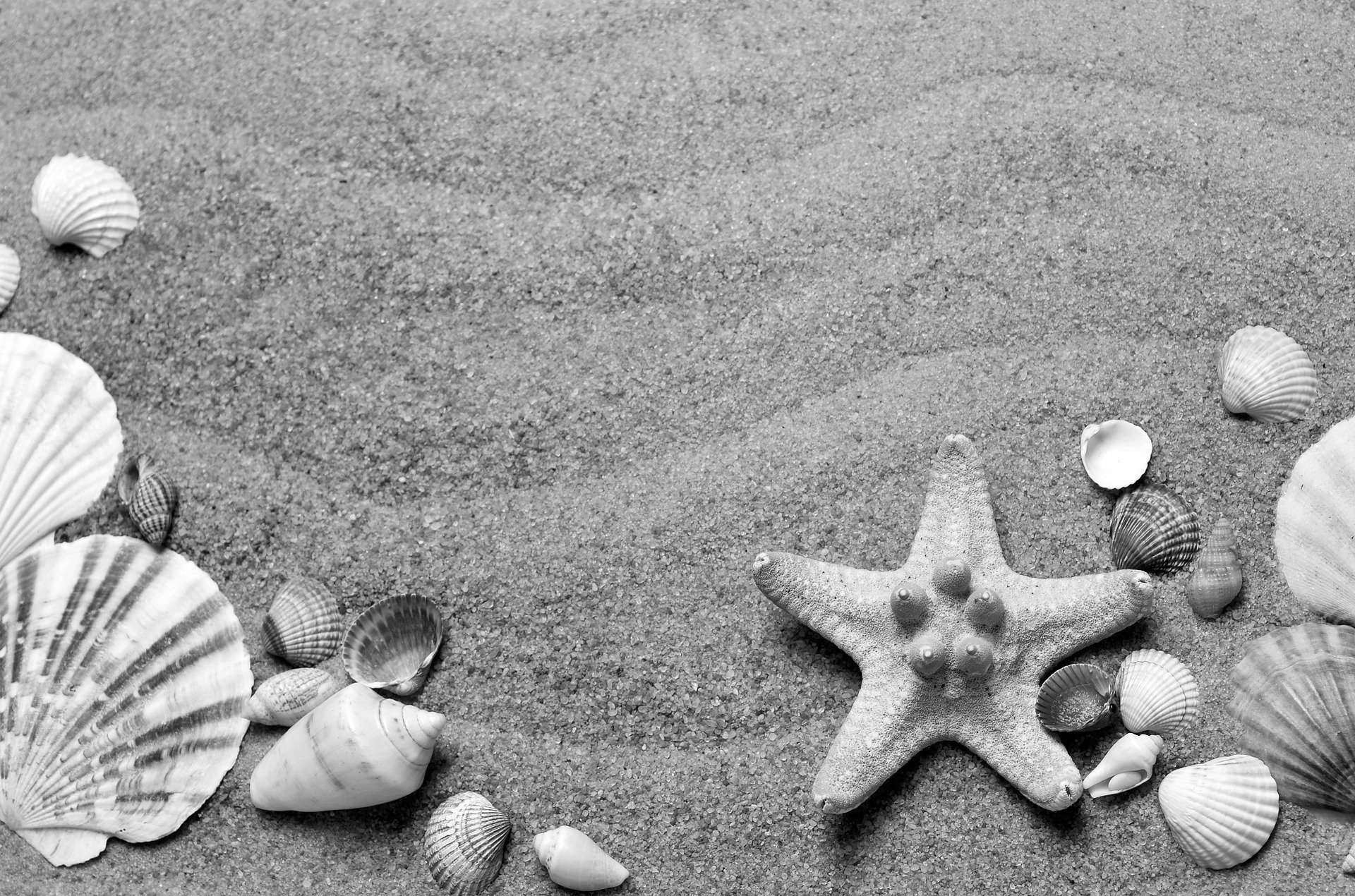 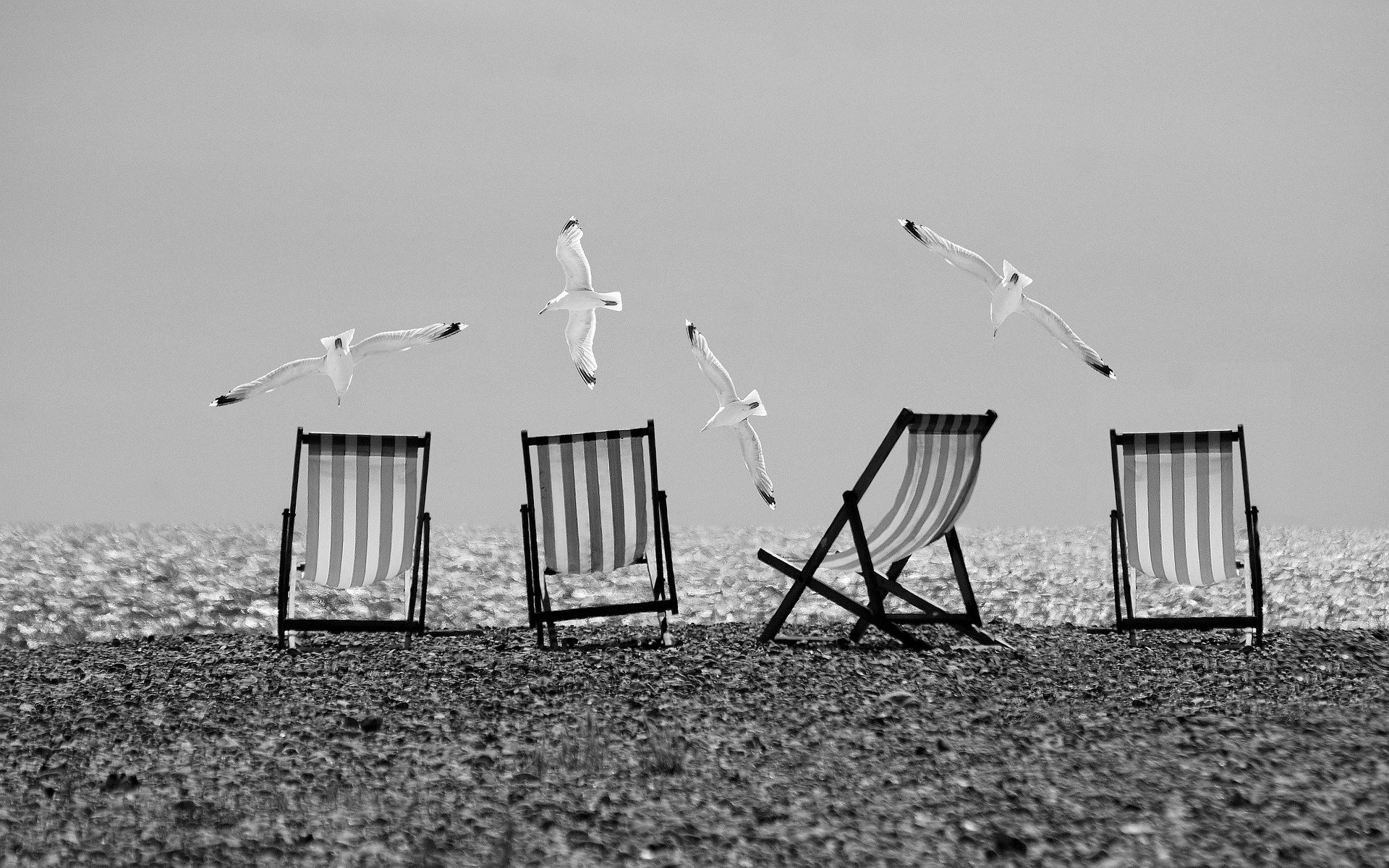 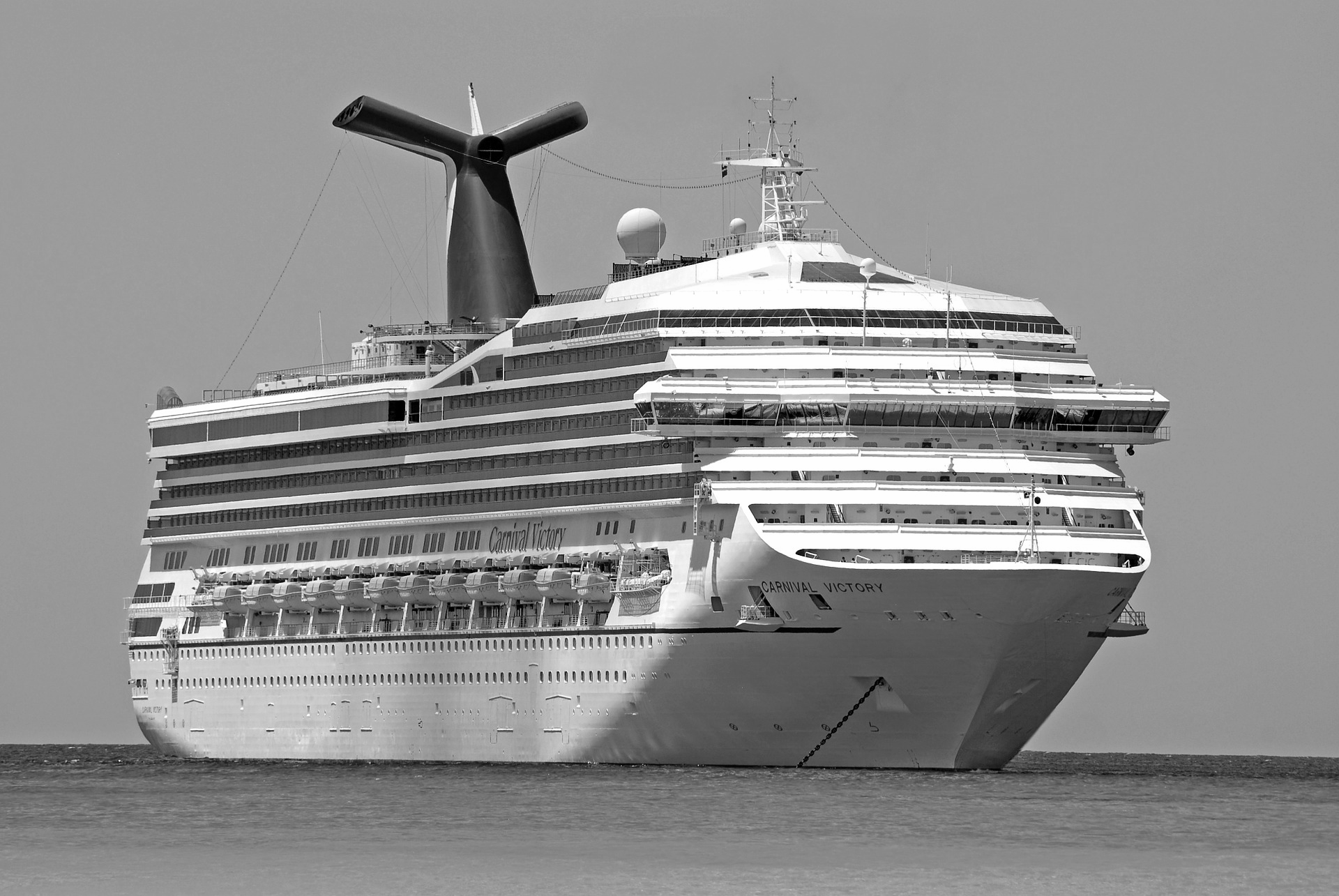 Images from Pixabay
‹#›
Now it’s time to complete the activity
Making a postcard
Now turn over your postcard.

Cut out pictures from a magazine to decorate the front of the postcard
‹#›
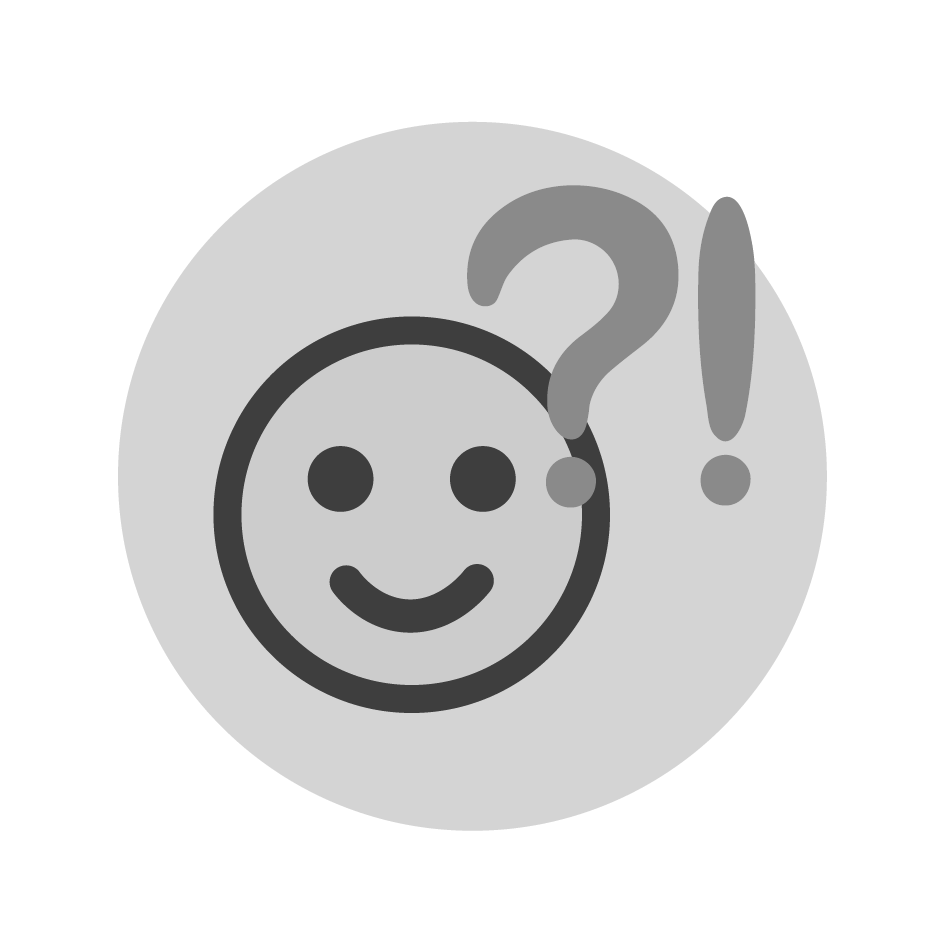 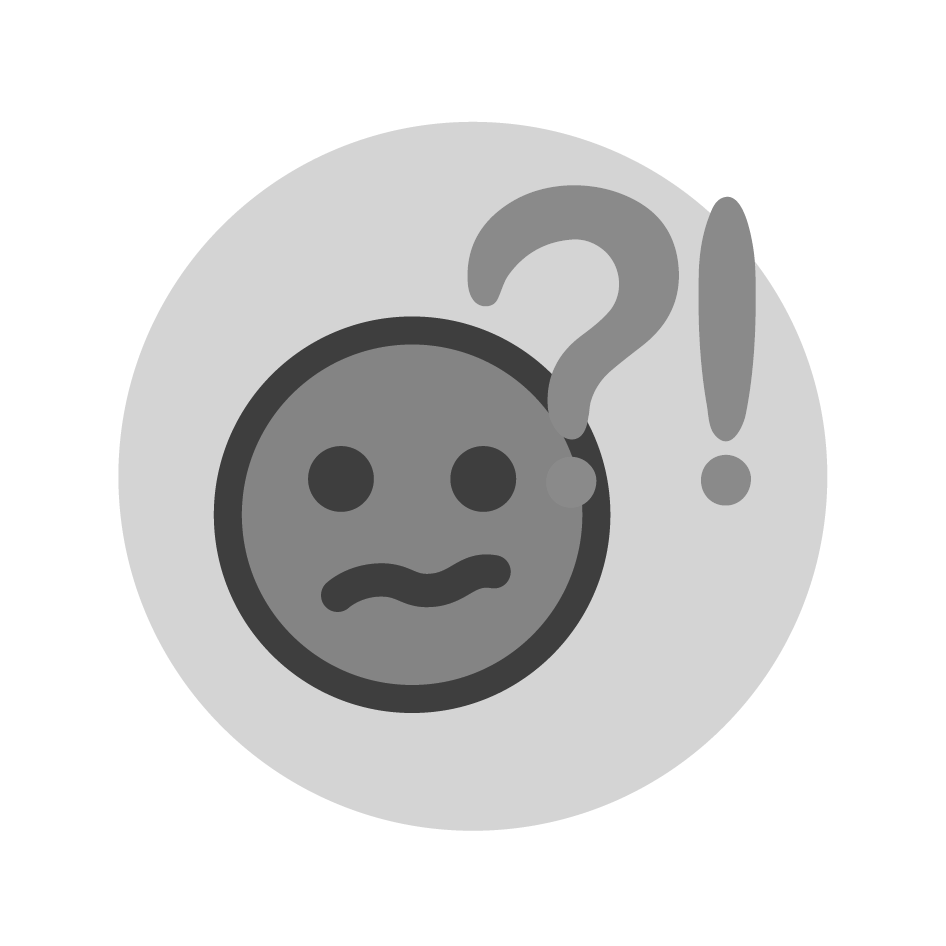 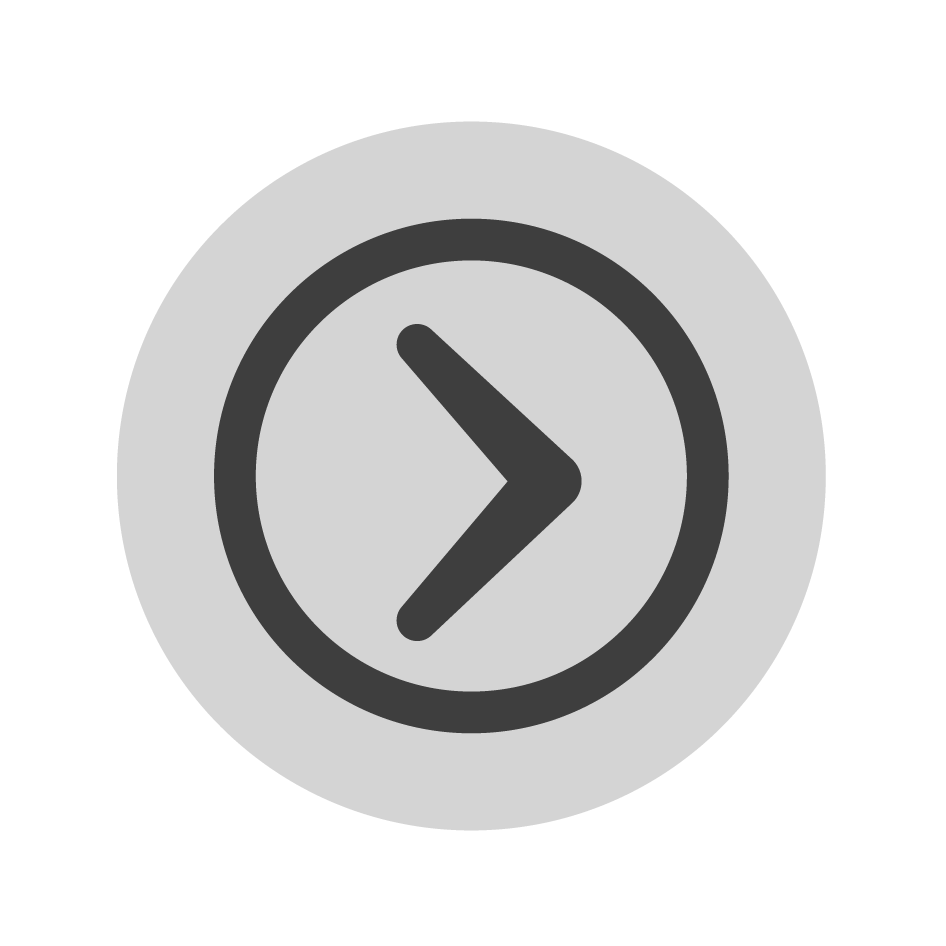 Make it easier
Make it harder
More ideas
Use photographs of a familiar holiday as prompts for the writing. 
Use pre-written words that can be sequenced.
Reduce written prompts and encourage independent writing.
Make a postcard for different family members and take these to a postbox to post.
Use different writing frames for different purposes e.g. a packing list.
‹#›